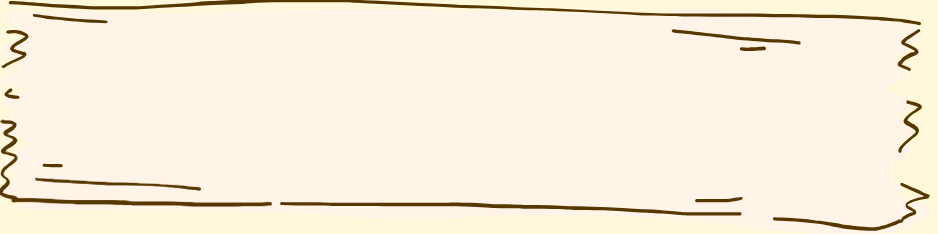 មេរៀនរំឭកទី៦ ព្យញ្ជនៈ ជ ឈ ញ ផ្សំស្រៈ
@reallygreatsite
ងងុះ
អាហារ
ឃុំគគីរ
អំបោះ
ឡេះឡោះ
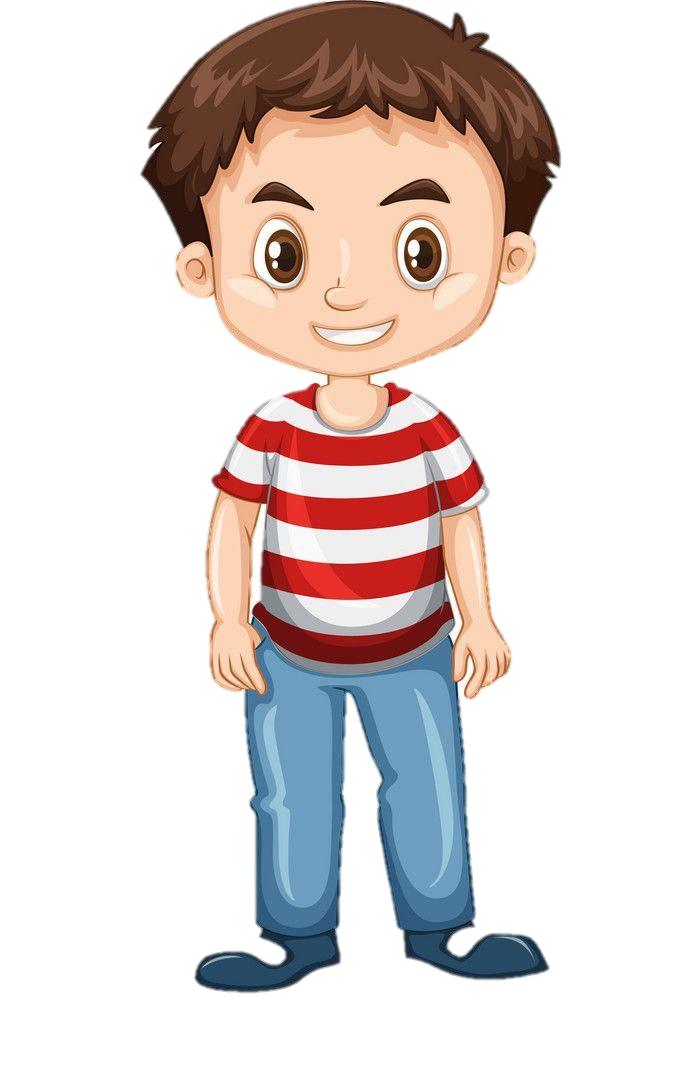 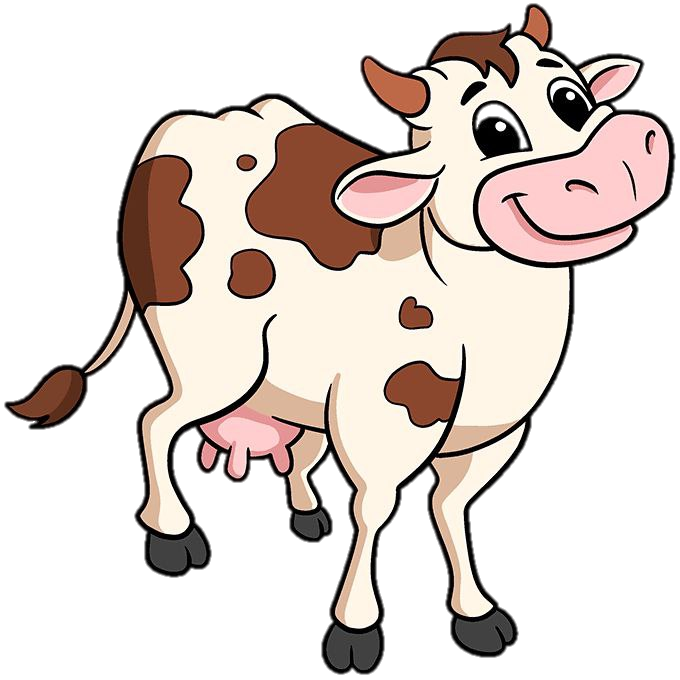 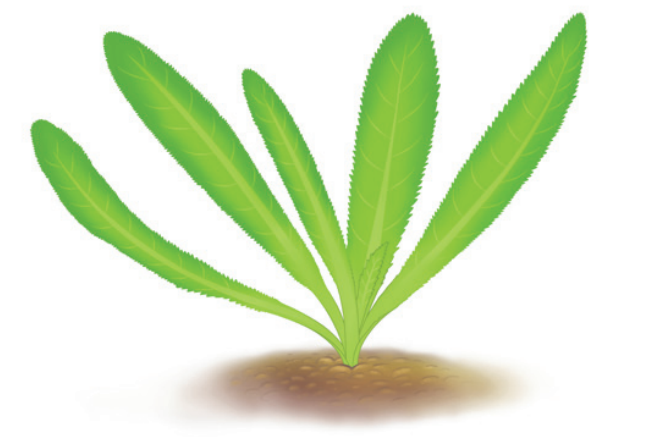 ឈ
ជ
ញ
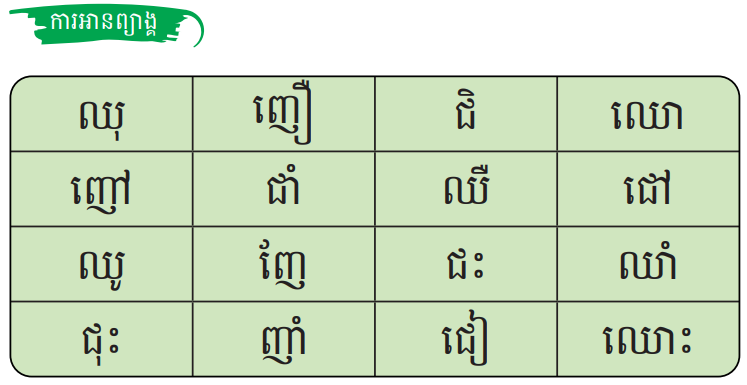 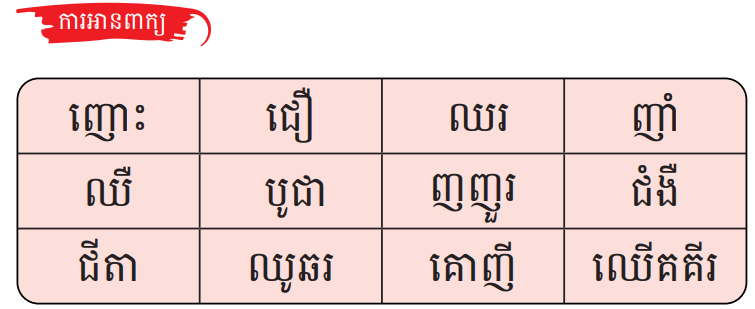 តាតៃដាំជីជាជួរ។
តាតៃ/ដាំ/ជី/ជា/ជួរ។
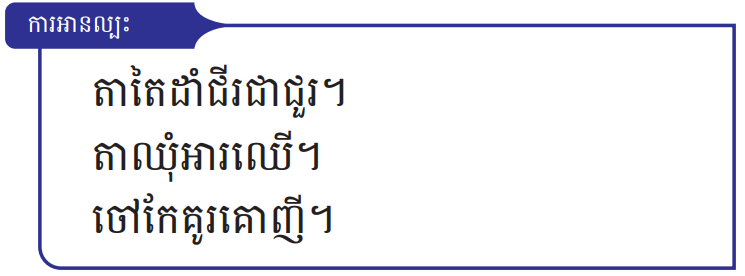 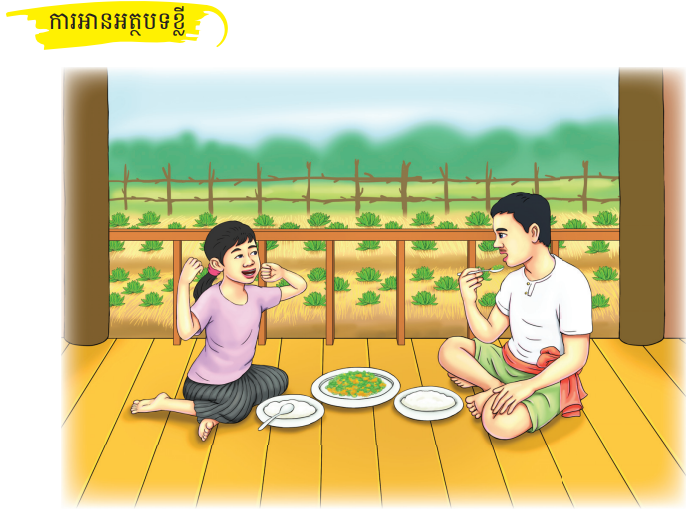 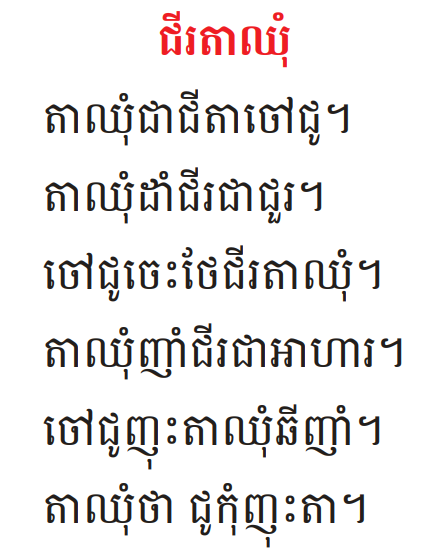 ការសរសេរ
ជំងឺ
ញញួរ
ជជុះ
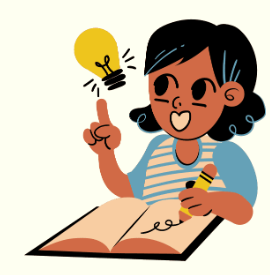 ជីតា
ឈូឆរ
ឈរជាជួរ
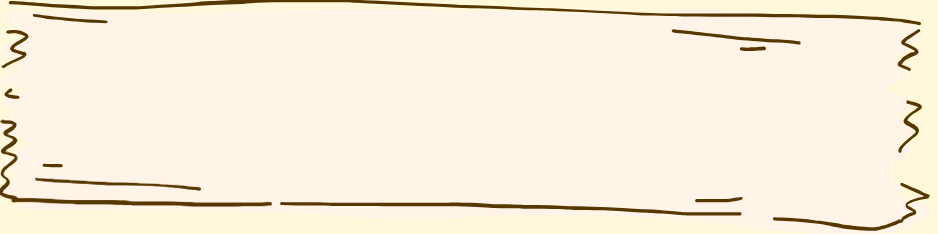 សូមអរគុណ
@reallygreatsite